HOPE PET RESCUE, INC.                                            
                          
                                IT’S FLUFFY LOVE 2013!
 
      PLEASE JOIN US ON SUNDAY, FEBRUARY 10, 2013
        FOR A VALENTINE’S DAY THEMED  FUNDRAISER                      THE WHOLE FAMILY CAN ENJOY!
                                     TIME: 2 – 5 PM
                  WHERE:  ROOKIE’S PUB AND GRILL       4607 W. HIGGINS RD., HOFFMAN ESTATES, IL
                                          THE $20 LOVE PACKAGE INCLUDES:      3 HOUR FOOD BUFFET WITH  UNLIMITED SOFT DRINKS      
                   CHILDREN UNDER 9 ARE FREE!!
     THERE WILL BE A SILENT AUCTION, TRIVIA GAMES          AND RAFFLE PRIZES FOR ADULTS, AS WELL AS                     ENTERTAINMENT  FOR CHILDREN!!!              VISIT OUR WEBSITE TO PURCHASE TICKETS       IN ADVANCE PLEASE RS.V.P. BY  FEBRUARY 1STVISIT HOPEPETRESCUE.COM FOR MORE INFORMATION OR VISIT US ON  FACEBOOK.COM/  HOPEPETRESCUE!              Hope Pet Rescue is a not-for profit 501 (c)(3) organization run and funded entirely  by Volunteers and generous donors like you.  All donations  are tax deductible.
HOPE PET RESCUE, INC.                                            
                          
                                IT’S FLUFFY LOVE 2013!
 
      PLEASE JOIN US ON SUNDAY, FEBRUARY 10, 2013
        FOR A VALENTINE’S DAY THEMED  FUNDRAISER                      THE WHOLE FAMILY CAN ENJOY!
                                     TIME: 2 – 5 PM
                  WHERE:  ROOKIE’S PUB AND GRILL       4607 W. HIGGINS RD., HOFFMAN ESTATES, IL
                                          THE $20 LOVE PACKAGE INCLUDES:      3 HOUR FOOD BUFFET WITH  UNLIMITED SOFT DRINKS      
                   CHILDREN UNDER 9 ARE FREE!!
     THERE WILL BE A SILENT AUCTION, TRIVIA GAMES          AND RAFFLE PRIZES FOR ADULTS, AS WELL AS                     ENTERTAINMENT  FOR CHILDREN!!!              VISIT OUR WEBSITE TO PURCHASE TICKETS       IN ADVANCE PLEASE RS.V.P. BY  FEBRUARY 1STVISIT HOPEPETRESCUE.COM FOR MORE INFORMATION OR VISIT US ON  FACEBOOK.COM/  HOPEPETRESCUE!              Hope Pet Rescue is a not-for profit 501 (c)(3) organization run and funded entirely  by Volunteers and generous donors like you.  All donations  are tax deductible.
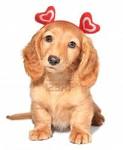 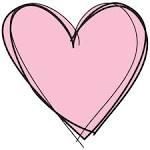 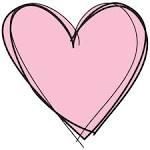 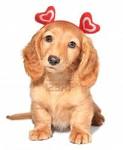 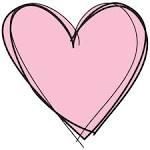 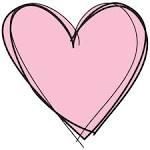 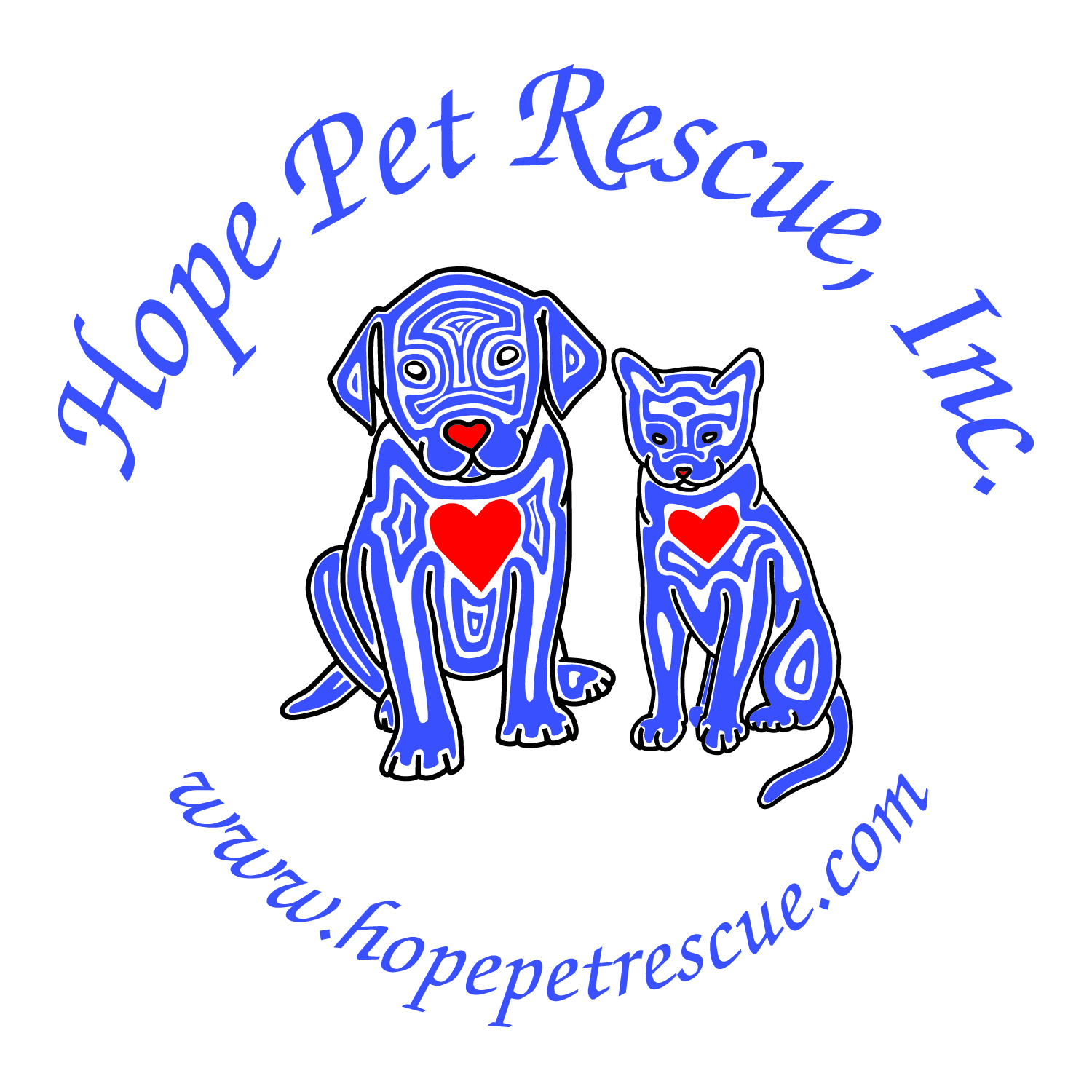 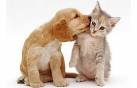 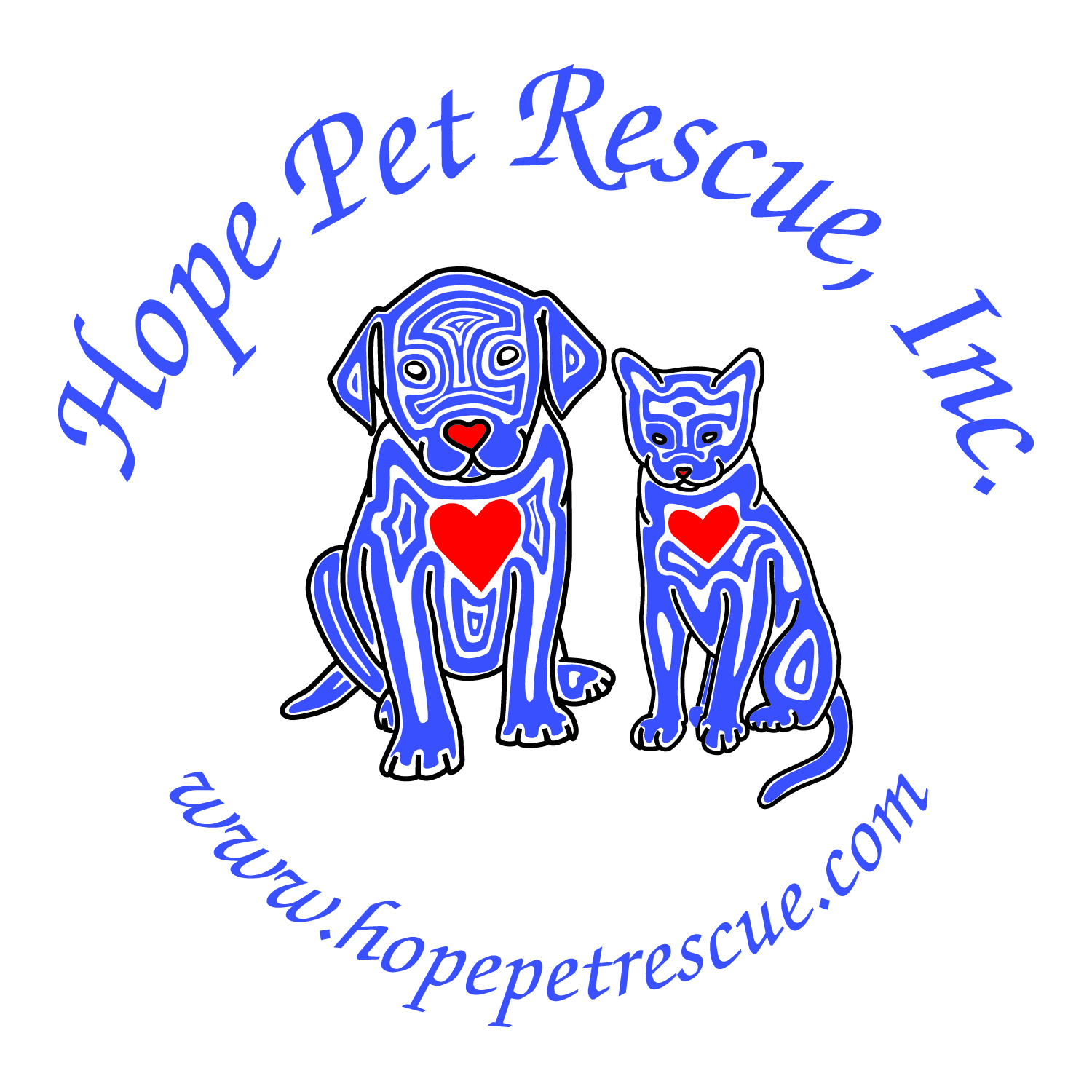 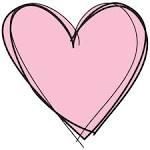 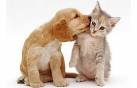 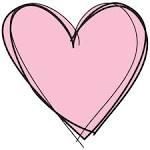